1.- Enumera actividades en las que utilicemos los conceptos de clasificar, seriar, establecer una correspondencia uno a uno.
2.- En tu vida diaria ¿Para que crees que te sirva la Clasificación?
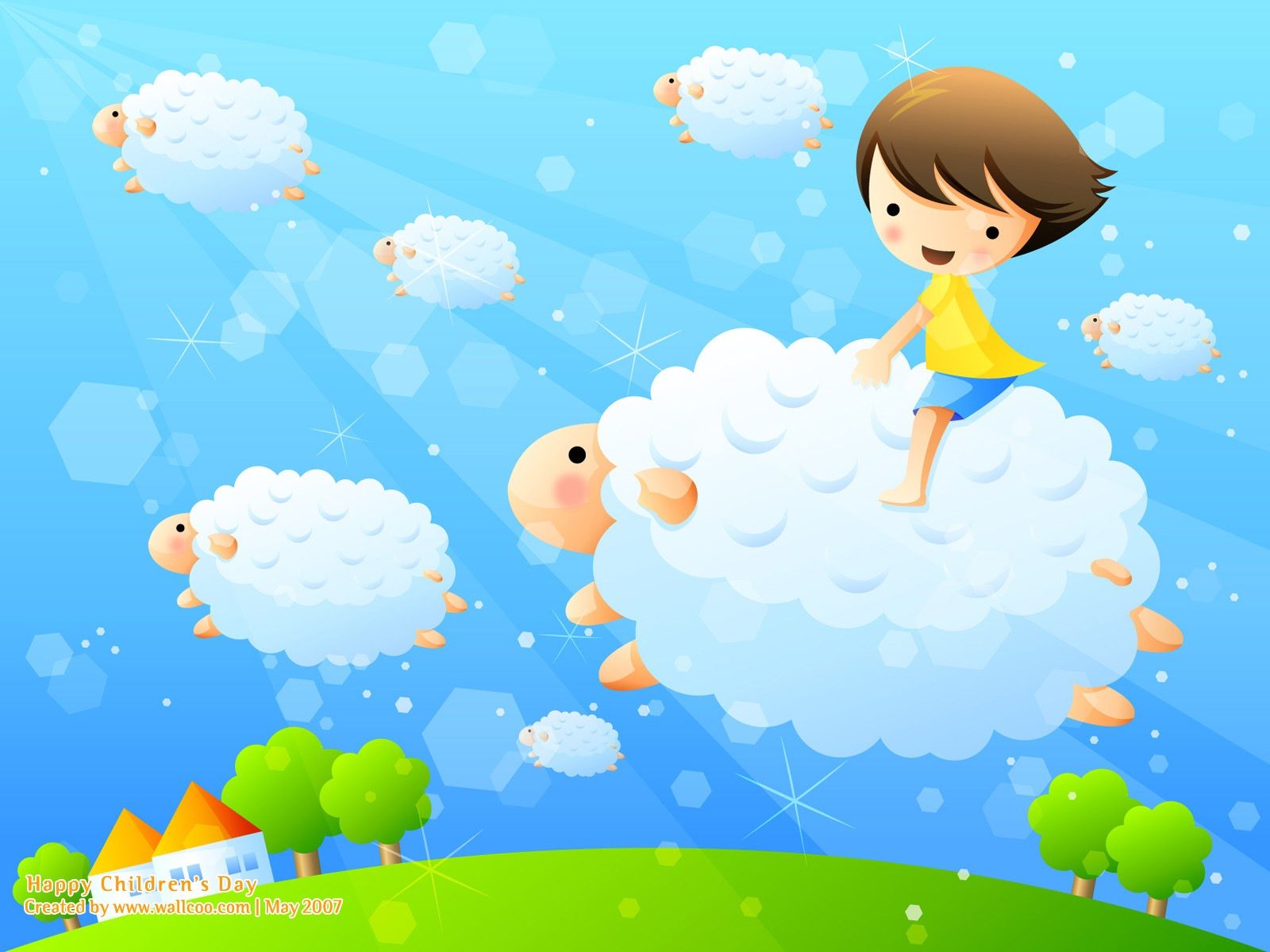 ¿Cómo son las ovejas?
¿Cómo son los arboles?
¿Cómo son las casas?
¿ Como son los niños?
¿Cuándo nos damos cuanta que la clasificación se esta convirtiendo en un concepto matemático útil?
Sugerencias para apoyar la clasificación en el niño 

Agrupar los materiales que se tienen disponibles en el salón de clase.
Organizar los materiales en contenedores y etiquetarlos con ayuda de los niños.
Disponer de espacios en el salón de clases , o fuera de este, para que los niños organicen por si mismos sus pertenencias.
Sugerencias para apoyar la seriación  en el niño diferentes a tamaños y longitudes

Las distintas actividades que se realizan en un día de trabajo con los niños.
La tonalidad de los colores.
Pasos a seguir en una receta de cocina
Numero de Hermanos o Familiares de los niños
Tiempos en que tardan en realizar  diversas actividades 
Cantidad de alimento  que desayunaron o traen de almuerzo
Cantidad de lápices que los niños traen en su estuche
Materiales que hay en el salón para realizar distintos trabajos
¿Hasta que número sabes contar?
¿Qué significa la palabra cuantos?
¿Qué es una cantidad?
¿Para que sirven las cantidades?
¿Por qué es importante que el aprendizaje de los números sea significativo  en la etapa preescolar?
¿Por qué el pensamiento lógico-  matemático constituye la base para el desarrollo de innumerables conceptos matemáticos?
¿Qué estrategias utilizarías para para favorecer la construcción del concepto del numero de manera significativa con los niños de preescolar. ?
¿Cómo va a evaluar los avances de los niños en la construcción del concepto del numero?
Construye un mapa conceptual de los elementos que componen las operaciones lógicas dentro del pensamiento lógico matemático
Clases
Subclases
Conservación dela cantidad
Clasificación
Correspondencia uno a uno
Proceso:
Clasificación Aleatoria
Establecimiento de uno o dos procesos clasificatorios
Establecimiento de Clases y Subclases
Proceso:
Comparación visual
Comparación visual y numérica.
Comparación Numérica
Operaciones logias del pensamiento lógico -matemático
Seriación
Proceso:
Establecer Dicotomías
Se incluye un tercer elemento y hasta cinco
La serie que se construye contempla 10 o mas elementos.
Acciones.
Realiza Comparaciones numéricas distintas
Construir la serie numérica
Ordenar los números
Identifica sucesor y antecesor
Realiza comparaciones aditivas
Transitividad
Reciprocidad
Identificadores Cualitativos